La RevoluciónCuántica
La RevoluciónCuántica
Francisco Soto Eguibar
Grupo de Óptica Cuántica
Coordinación de Óptica
Instituto Nacional de Astrofísica, Óptica y Electrónica
INAOE
La Mecánica Cuántica
1900-1928
La mayor aventura del pensamiento de la historia de la humanidad
El átomo de Bohr (1913)
El átomo de Bohr (1913)
El átomo de Bohr (1913)
El átomo de Bohr (1913)
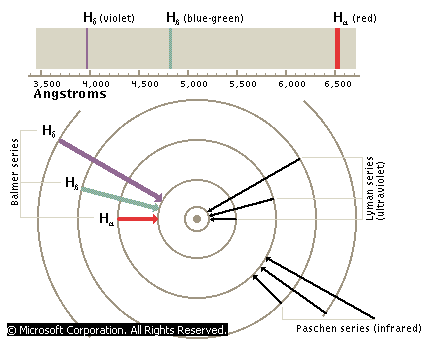 Problemas del átomo de Bohr
No da la intensidad de las líneas espectrales
Solo sirve para el átomo de hidrógeno
Era un juego de ingenio, intuición y adivinanza (1913-1924)
La hipótesis de de Broglie (1923)
Louis-Victor-Pierre-Raymond,
séptimo duque de de Broglie
La hipótesis de de Broglie (1923)
Si las ondas electromagnéticas resultaron ser también partículas, ¿por qué no ha de suceder una cosa similar con la materia?
La hipótesis de de Broglie (1923)
La hipótesis de de Broglie (1923)
La onda de de Broglie
La hipótesis de de Broglie
y los estados estacionarios
del átomo de Bohr
El electrón está estacionario alrededor del núcleo
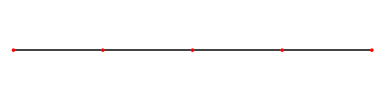 ¿dónde andamos?¿cómo están las cosas?
Recapitulemos…
Las cosas estaban maduras,y la fruta cayó, ó más bienlas frutas cayeron….
Werner Heisenberg
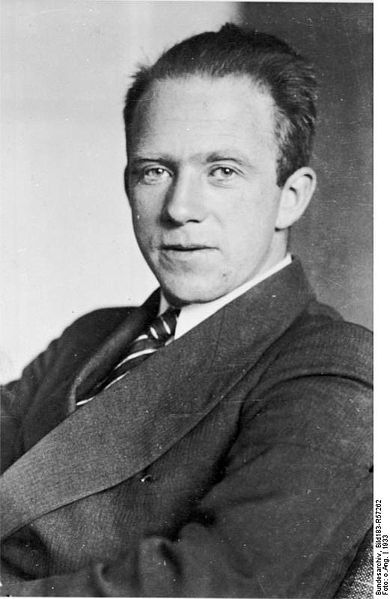 Los observables
Hay que abandonar de la descripción todas las variables dinámicas irrelevantes.
Es necesario crear una teoría en la que sólo aparezcan las cantidades físicas que son observables.
Werner Heisenberg y su alergia
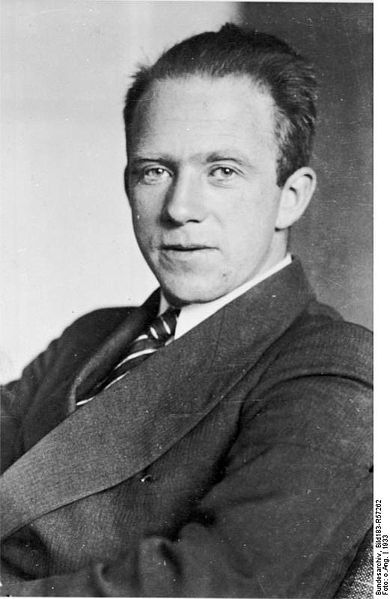 El 7 de junio de 1925…
Cantidades que NO conmutan
En la Física Clásica,las variables dinámicas conmutan
En la Física Clásica,las variables dinámicas conmutan
…y nació laMecánicaMatricial
Multiplicación de matrices
La Mecánica Matricial
Heisenberg, Born y Jordan resolvieron integra y limpiamente el problema del átomo de hidrógeno y algunos otros problemas.
Los resultados son perfectamente correctos
La teoría se basa únicamente en observables
Desaparece la imagen de partícula y de onda.
Desaparece la idea de trayectorias (órbitas).
Las cosas estaban maduras,y la fruta cayó, ó más bienlas frutas cayeron….
La ecuación de Schrödinger
La ecuación de Schrödinger
… laMecánicaOndulatoria
El átomo de hidrógeno
Las funciones de onda del átomo de hidrógeno
La ecuación de Schrödinger para el átomo de hidrógeno
Se encuentra que las energías están cuantizadas, de acuerdo a lo medido
Sólo ciertas orbitas son las permitidas, aunque los electrones se reparten en una especie de nube “alrededor de dichas” orbitas
La energía sólo puede ser basorbida y emtida por paquetes que coinciden con las líneas espectrales observadas
La ecuación de Schrödinger
El espectro del hidrógeno
¿Y la intensidad de la líneas?
La teoría de Schrödinger calcula la intensidad de manera correcta utilizando la probabilidad de transición entre los diferentes estados
Se calcula también la vida media de los estados excitados
Schrödinger 1926
Dirac 1928
Mecánica ondulatoriaSchrödinger1926
Mecánica matricialHeisenbergBorn, Jordan, Pauli1925
Formulación general de la
Mecánica Cuántica
Dirac creo la formulación general de la
MECÁNICA CUÁNTICA
Experimento de Davisson y Germer
(1927)
 Difracción de electrones
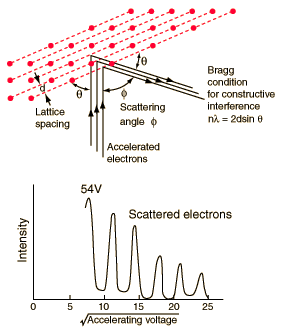 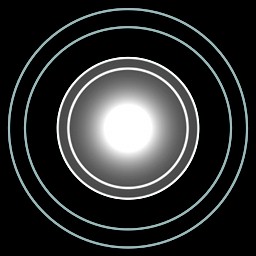 ¿Y la materia qué es, onda o partícula?
La materia es onda y partícula
En unos fenómenos se manifiesta como onda y en otros como partículas. “Ella decide”
La ecuación de Schrödinger
Funciona “a todo dar”. Con las versiones relativistas, se explica perfectamente la estructura de los átomos. Se calculan las energías de los niveles, las líneas espectrales, sus intensidades, reglas de transición, etc., pero ….
¿Resolver un problema en la Mecánica Clásica?
La ecuación de Schrödinger
¿Qué es Ψ?
Max Born (1926)
El átomo de hidrógeno
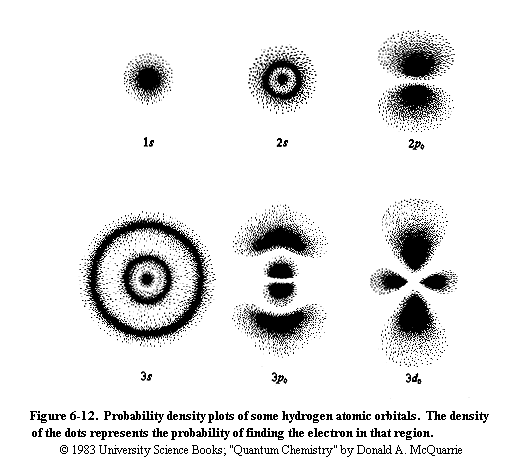 ¡La Mecánica Cuántica
nos da sólo probabilidades
de los eventos!
Partícula en una caja
Clásicamente es imposible que la pelota se salga de la caja
Partícula en una caja
Cuánticamente la probabilidad de encontrar a la pelota fuera de la caja es diferente de cero
Barrera de potencial
Cerrito
Canica
Barrera de potencial
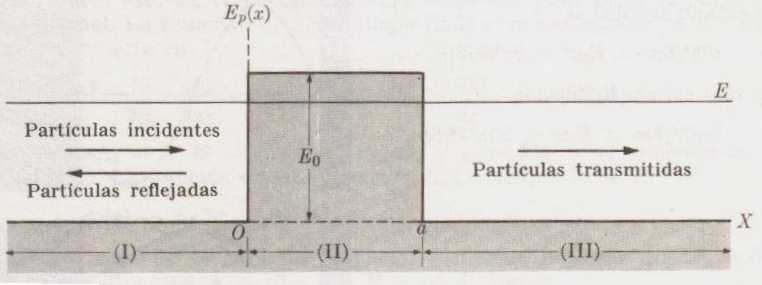 Barrera de potencial
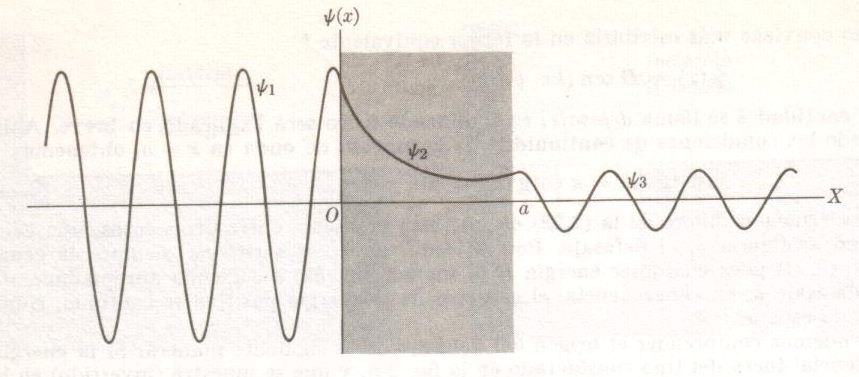 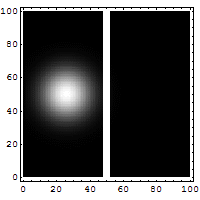 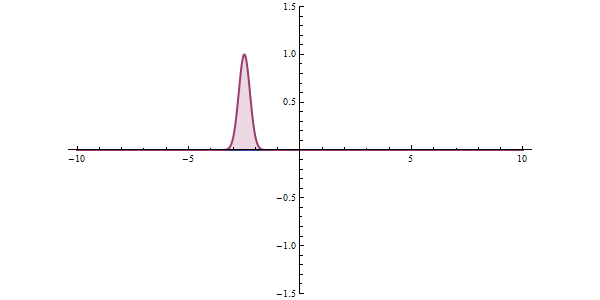 El efecto túnel
El efecto túnel
Consecuencias del efecto tunel y similares
Las reacciones nucleares
La desintegración radiactiva
La conductividad
Aplicaciones del efecto tunel y similares
La física del estado sólido	Semiconductores	Diodo de efecto túnel	Transistores	Materiales nuevos
El microscopio de barrido de efecto túnel
Desintegración radiactiva
La vida media del C14 es de 5730 años
La probabilidad de que un átomo de C14 decaiga en 5730 años es de ½
¿Cómo sabe o cómo decide el átomo cuando decaer?
Desintegración radiactiva
Desintegración radiactiva
Desintegración radiactiva
Un átomo particular de C14 puede decaer en 10 segundos o en diez mil años, como se le de la gana
Einstein: “…Él no tira los dados.”
Desintegración radiactiva
La vida media del U235 es de 704 millones de años
La probabilidad de que un átomo de U235 decaiga en 704 millones de años es de ½
¿Cómo sabe o cómo decide el átomo decaer?
Segun la Mecánica Cuántica,  el mundo nosólo no es determinista, sino que es acausal
“Parecería como que Dios sí juega a los dados”